Starter: On BWB
In your groups, each person explain one criticism of animal studies of attachment (do it in pairs if you have more than three people in the group)
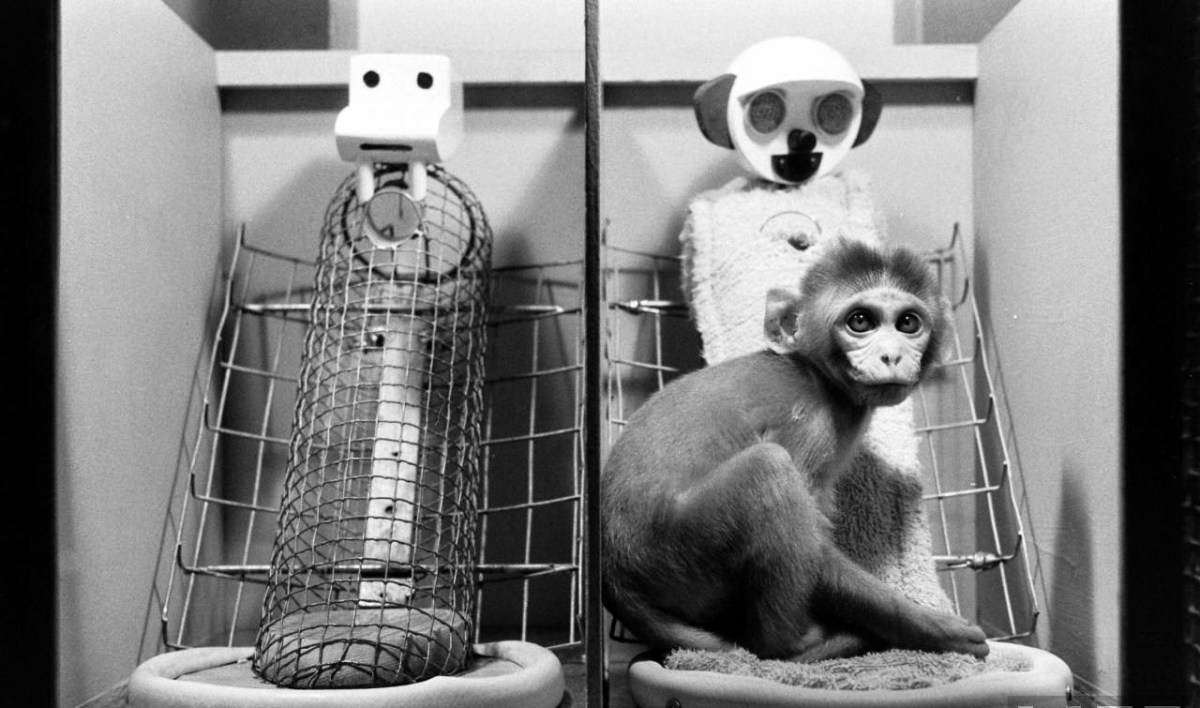 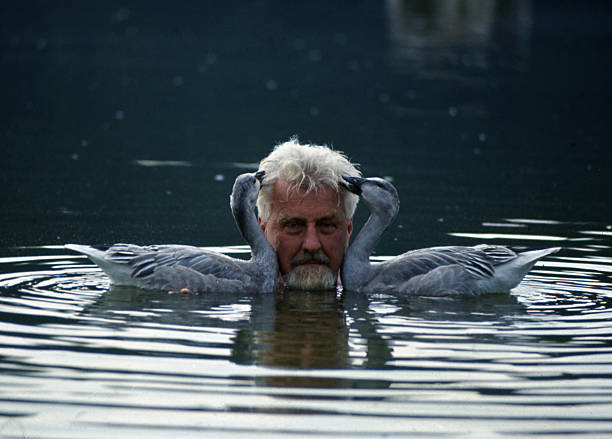 Explanations of attachment: AO1
Nature versus Nurture
If you believe that attachment is a result of nature then it may be…..
Nurture is then….
Note that the evolutionary explanation of attachment falls on the nature side of the debate and the Behavioural explanation falls on the nurture side of the debate
Do you understand what each of the terms in the boxes mean?  See if you can explain them in your groups
Learnt
Conditioned 
Environmental
Empiricist
Behavioural
Hardwired
Innate
Genetic
Pre-disposed
Biological
Heredity
Nativist
Evolutionary
The Learning Theory of Attachment:  Classical Conditioning
What do you think it going on in the scenario below?
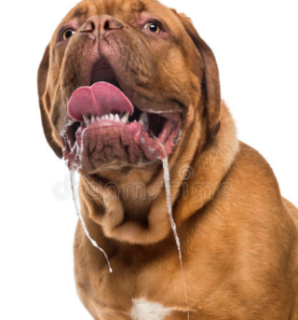 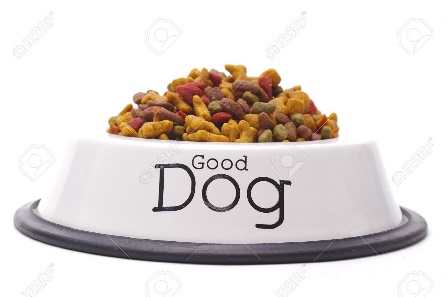 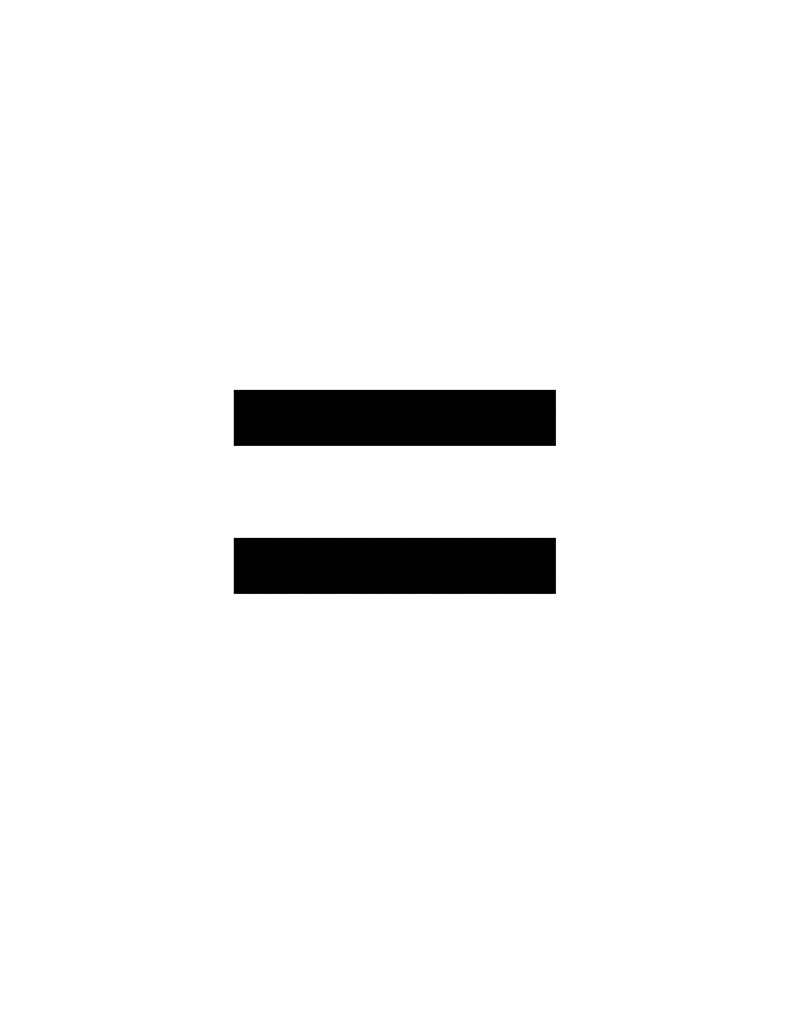 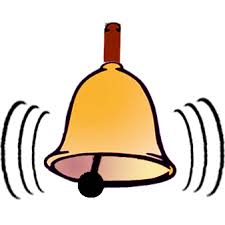 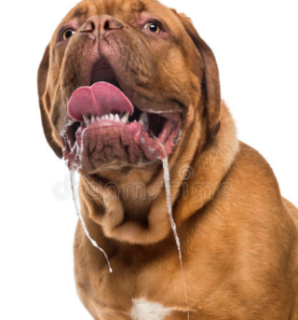 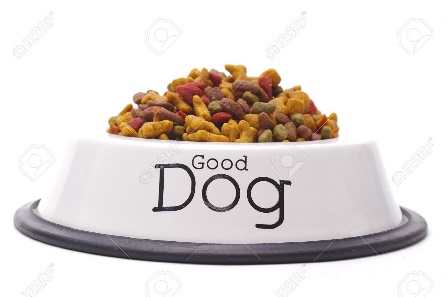 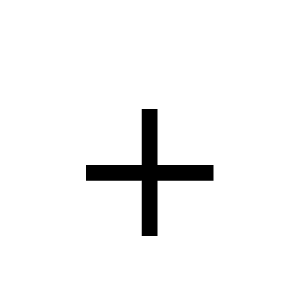 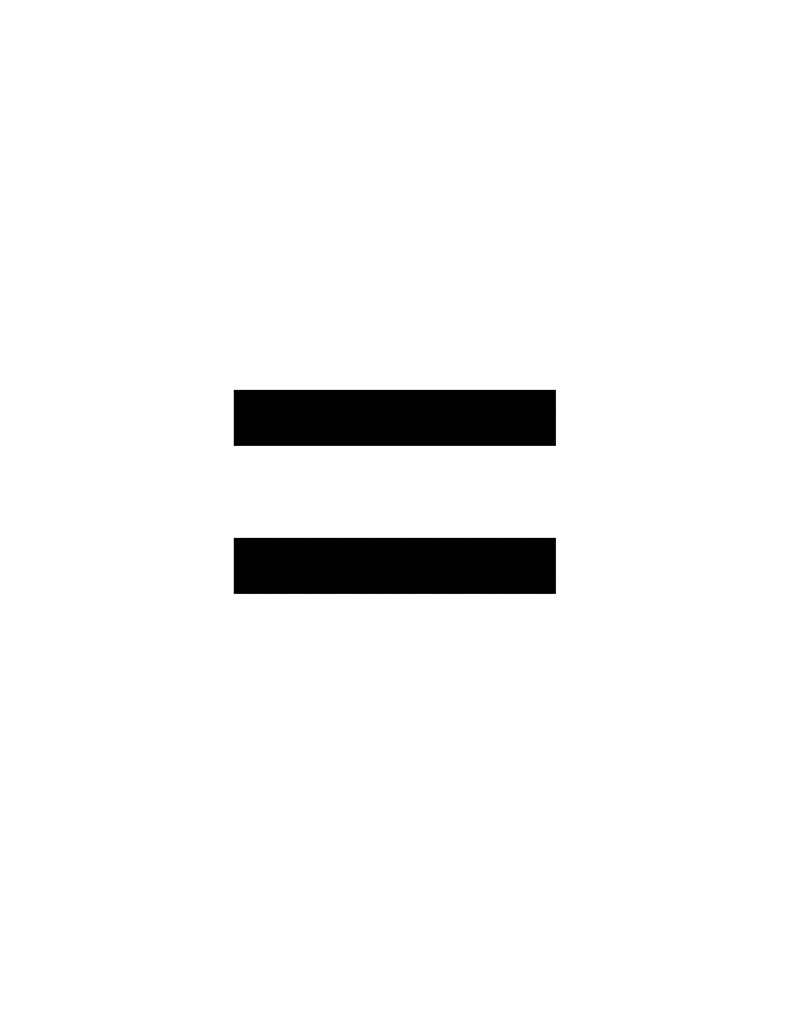 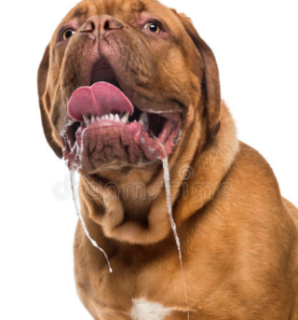 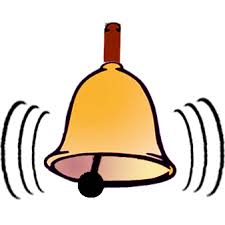 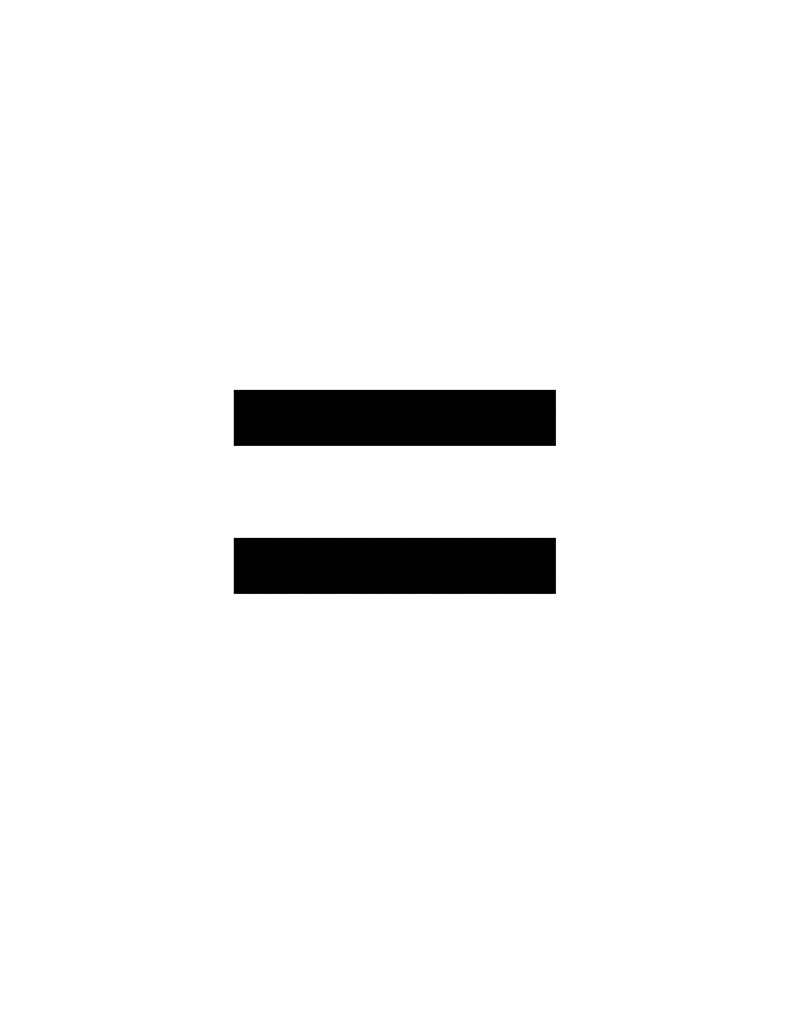 The Learning Theory of Attachment:Classical conditioning
The following terms are associated with classical conditioning theory.  What do they mean?  Write down the definitions of each

Unconditioned stimulus	
Conditioned stimulus
Neutral stimulus
Unconditioned response
Conditioned response

How do these terms relate to the Pavlov scenario?  In pairs, see if you can draw it out on a mini whiteboard with the help of the pictures on the next slide
The Learning Theory of Attachment: Classicial conditioning
Add the terms associated with the classical conditioning theory
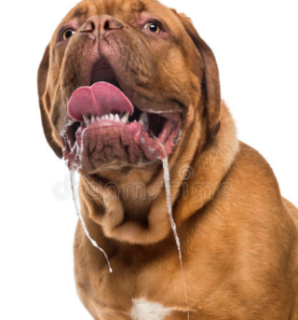 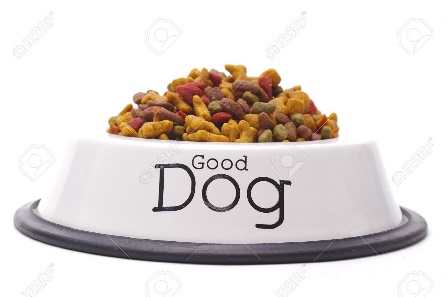 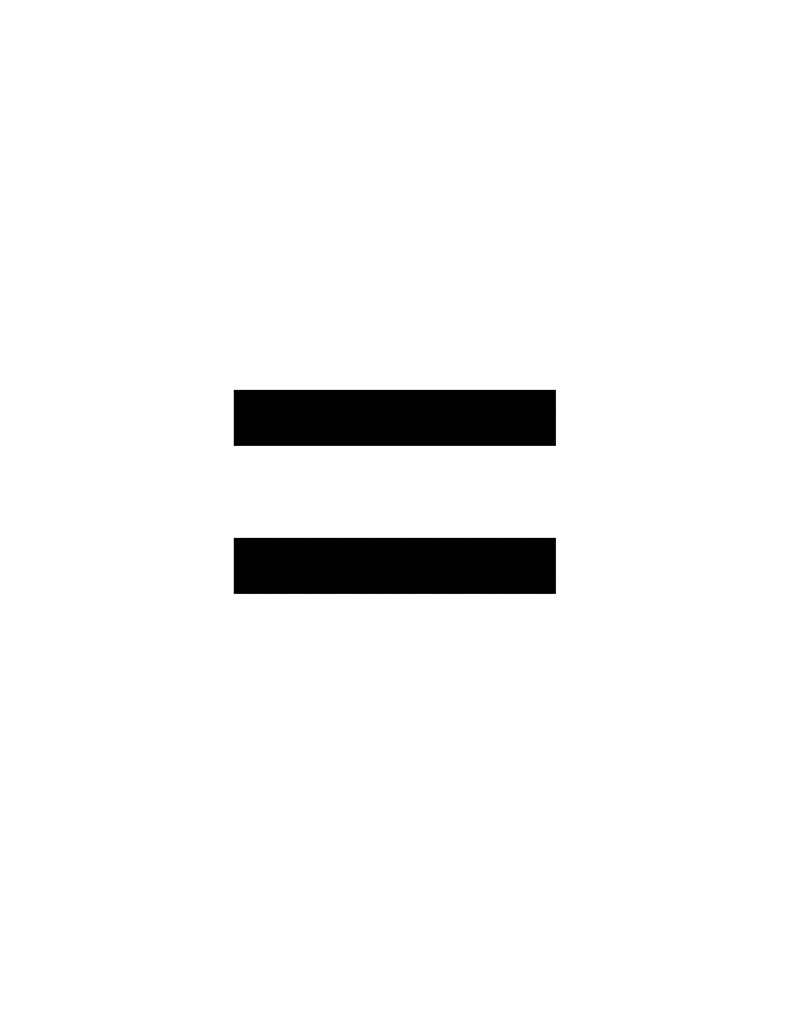 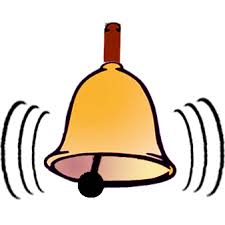 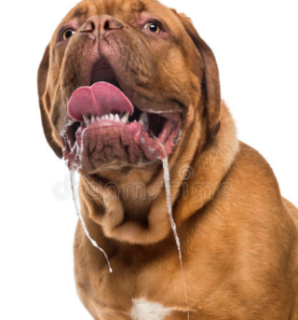 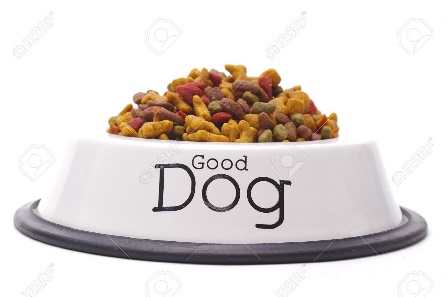 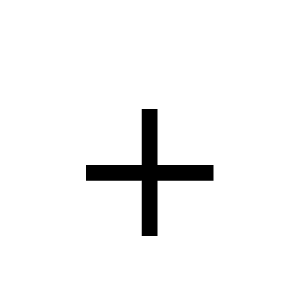 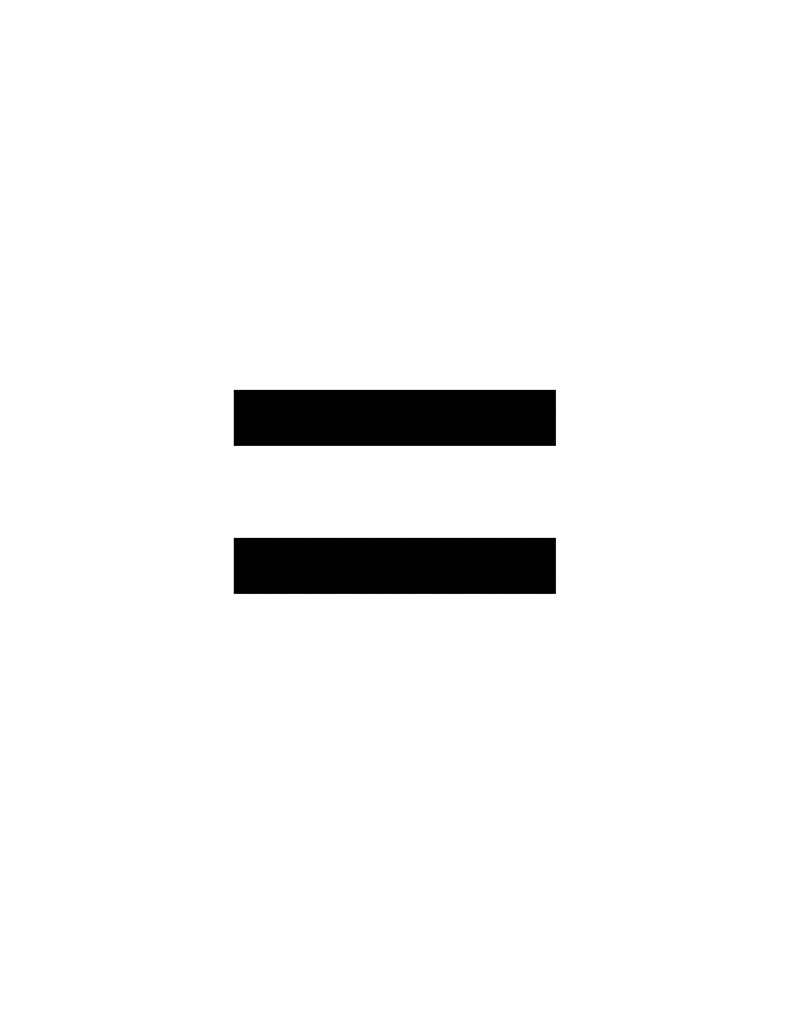 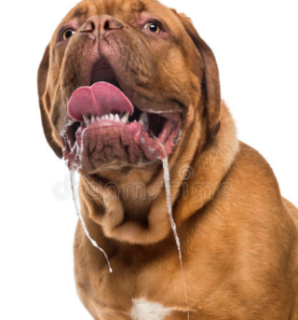 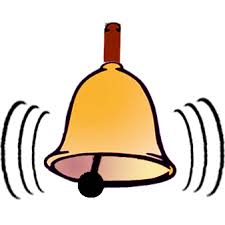 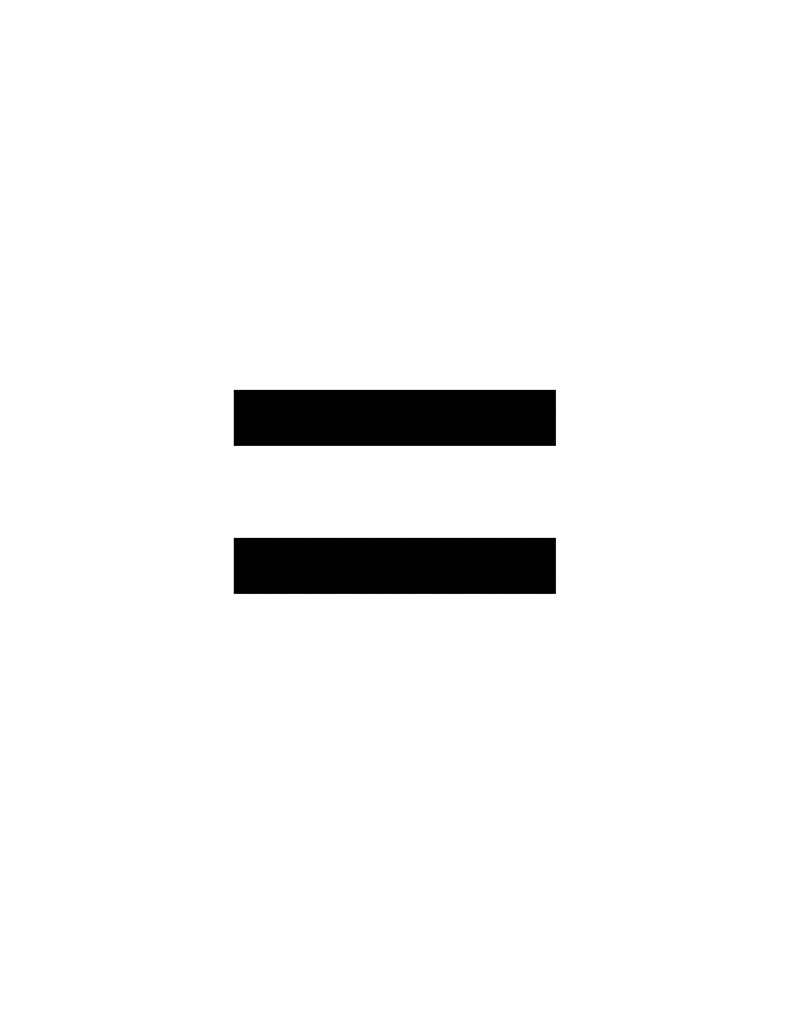 The Learning Theory of Attachment: Classicial conditioning
The classical conditioning explanation of attachment says that babies respond to all humans in the same way when they are born and have no  preference for anybody.

It is through feeding (which gives the baby pleasure) that  attachment is formed
Now can you draw the classical conditioning diagram for how a  child becomes attached to their mother through classical conditioning?
Behaviourist theories of attachment: Operant conditioning
Operant conditioning is also part of the learning theory.
It says- “All humans possess primary motives or drives (sex, hunger, thirst) and any stimuli satisfying theses drives are primary reinforcers and are positively reinforcing.”
On MWB-
For a baby what is its primary drive? 
So then what is its primary reinforcer?
How is this positively reinforcing?
Primary drive is hunger
Baby’s primary drive is reduced and they feel pleasure so positively reinforcing
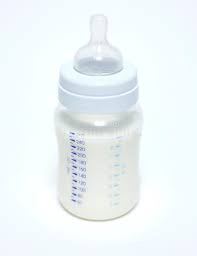 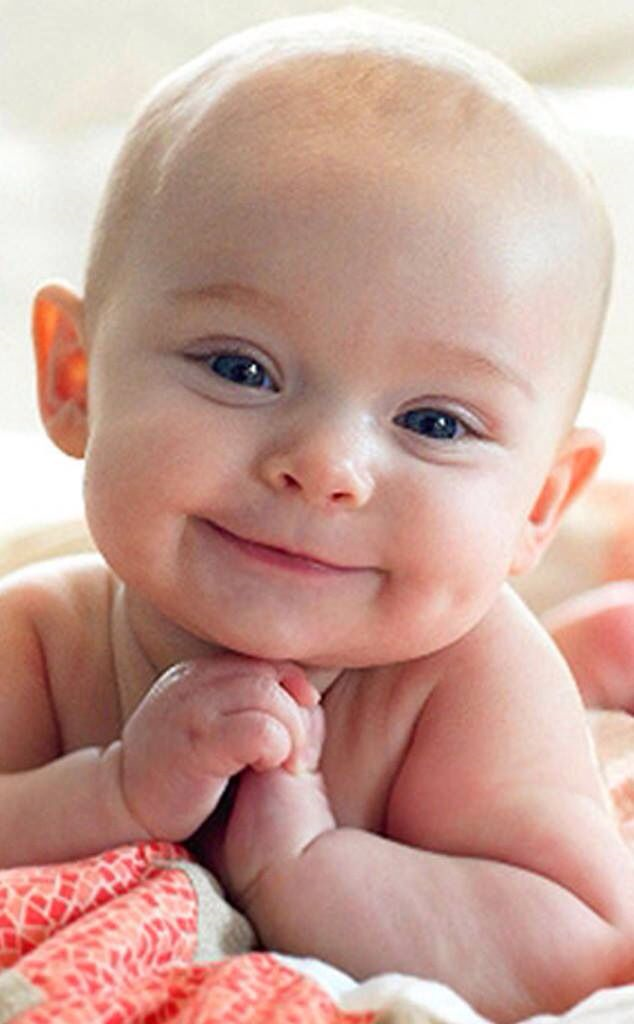 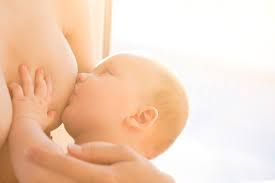 Therefore, the primary reinforcer is food
The secondary reinforcer  is something that leads to the primary reinforcer.  Who, or what, do you think that is?
The person who feeds the child
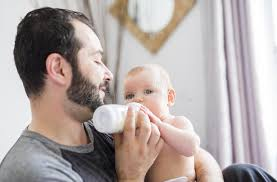 Behaviourist theories of attachment: Operant conditioning
Therefore, the baby behaves in ways that keeps the caregiver close, these are the behaviours that characterise the attachment
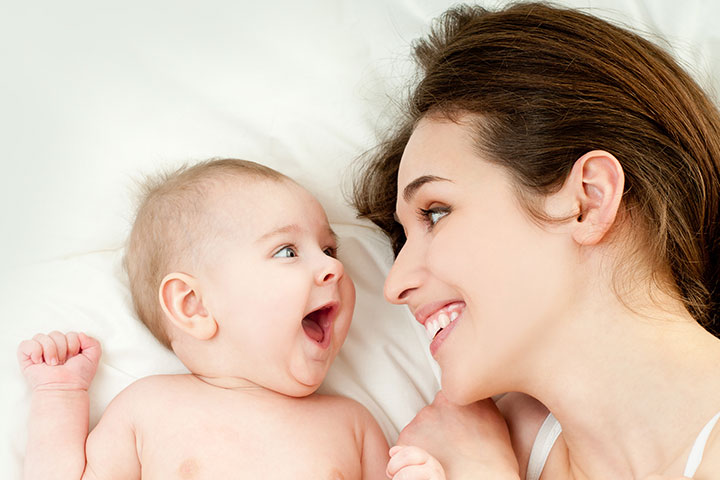 Exam practice
Now individually, see if you can answer the following question:

Outline the learning theory of attachment (6 marks)

Don’t forget to use the specialist terms in your outline! 

Now read your answer out to your group and mark each other’s
Exam practice:  mark scheme
According to learning theory, attachment is wholly learned in the environment as a result of the child’s experiences (1 mark)
The classical conditioning explanation suggests that milk is an unconditioned stimulus that elicits the unconditioned response of pleasure (1 mark)  
The mother is a neutral stimulus and elicits no response before learning has taken place (1 mark)
However, after several pairings with the milk (UCS), she becomes the conditioned stimulus (CS) that automatically elicits a conditioned response (CR) of pleasure which forms the basis of the attachment (1 mark)
According to the operant conditioning explanation, food is a primary reinforcer because it directly satisfies the drive of hunger.  Whereas the mother is a secondary reinforcer as she represents the means of achieving the primary reinforce of food (1 mark)
Therefore the baby behaves in ways that keep the mother close (e.g. crying, smiling) and these behaviours are what we understand as attachment (1 mark)
Bowlby’s Monotropic Theory
Is Bowlby’s theory on the nature or nurture side of the debate?

Bowlby believed that babies are biologically programmed from birth to attach in order to increase their chances of survival.
So attachment is innately programmed

Is this true or false?
Bowlby’s Monotropic Theory
On MWBs, using what you learned in the preparation homework, list the 6 features of Bowlby’s theory

Use the mnemonic
to help you
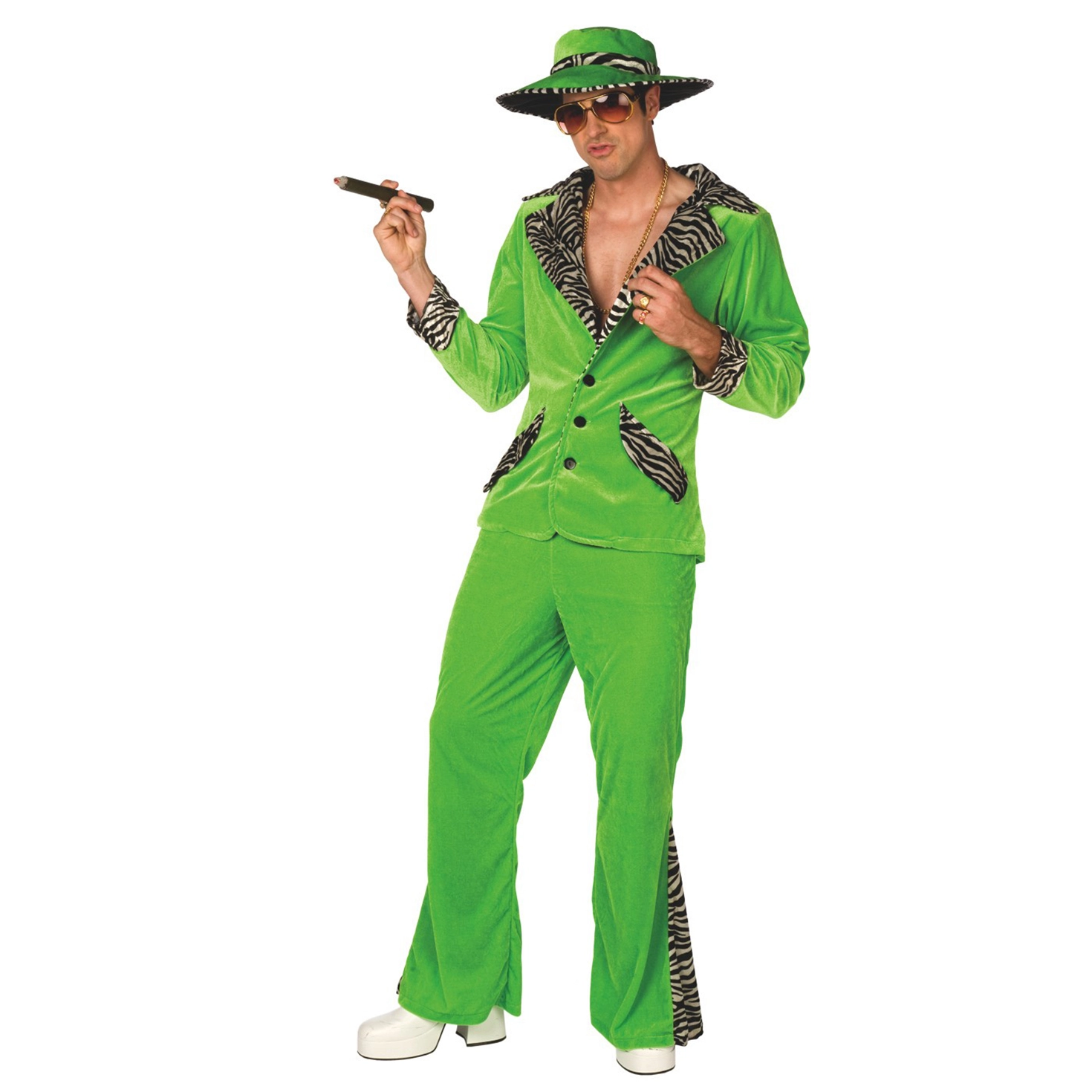 Sic Pimp
On the next slides we are going to 
look at these features of attachment
 in more detail
Bowlby’s Monotropic Theory: Proximity
Bowlby believed that babies are programmed to seek proximity to their caregiver.  He also believed that proximity was more important to a baby than food.  Why do you think that is?
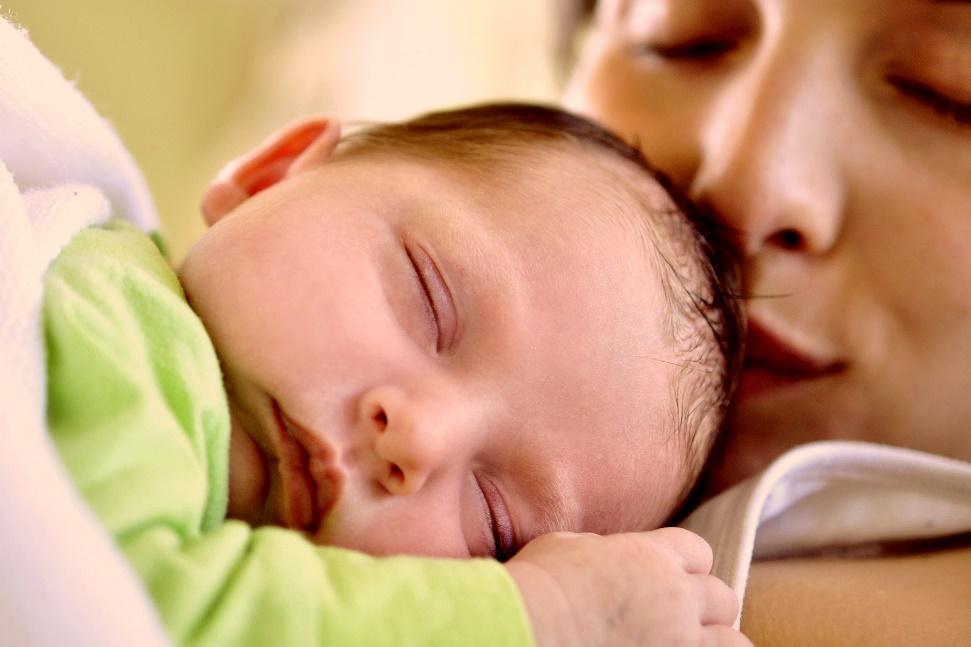 Proximity protects the baby from immediate danger

In pairs, list some things that might pose a threat to a young child
Bowlby’s Monotropic Theory: Social Releasers
Look at the following pictures and note down the emotional reaction you have to each
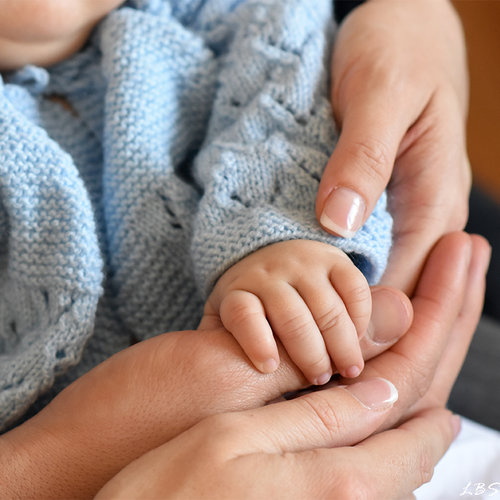 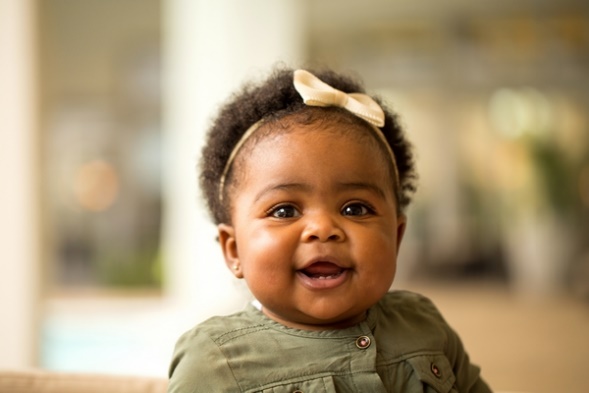 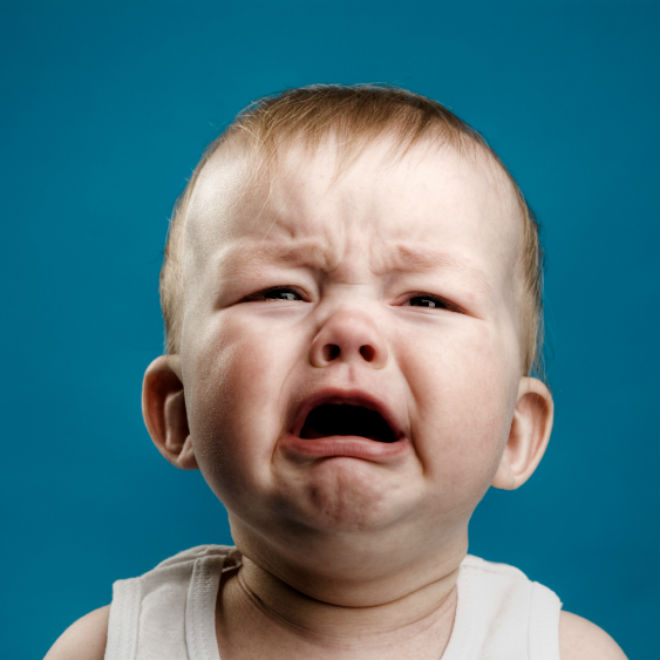 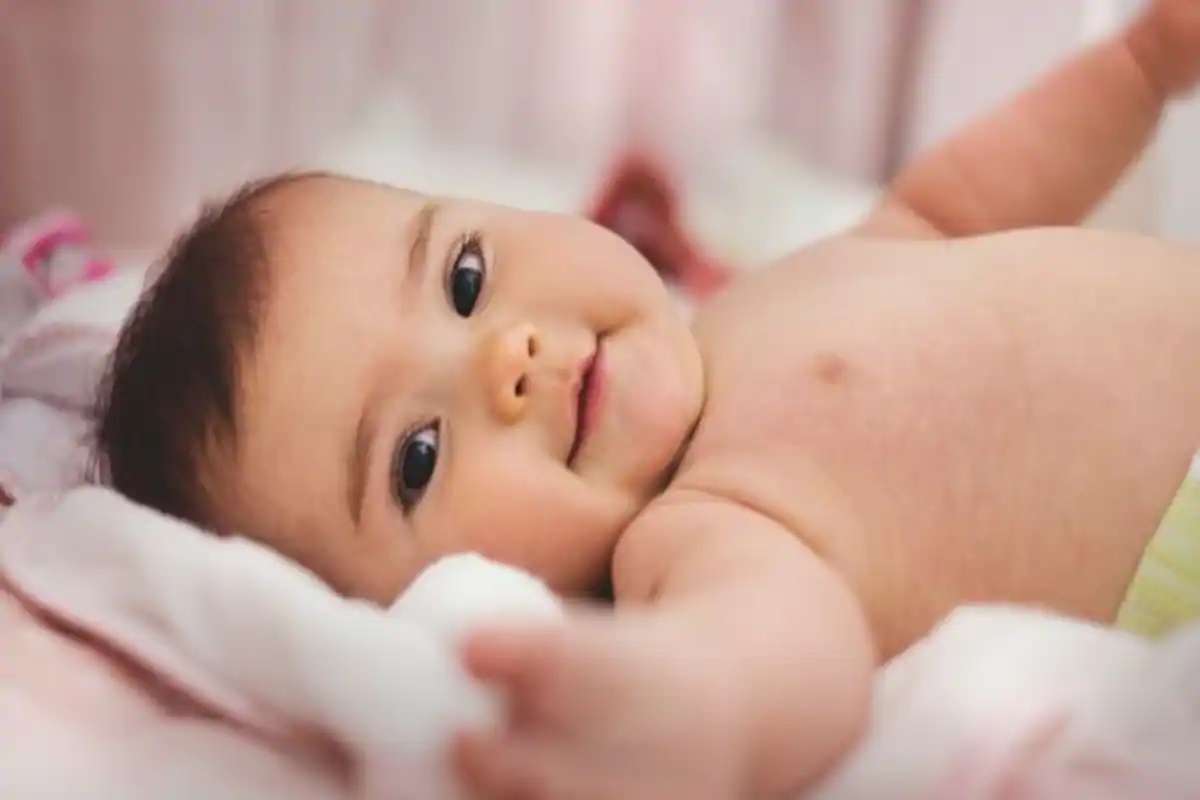 What features do these babies have that evoke a caring response?

Why do you think Bowlby suggests that these features have been ‘selected in’ through the process of evolution?
Bowlby’s Monotropic Theory: Social Releasers
Watch the video clip for a demonstration of social releasers
Bowlby’s Monotropic Theory: Social Releasers
Social releasers are innate mechanisms such as; smiling, cuteness, crying, clinging, baby faces, small hands.

Social releasers are important as they elicit caregiving from the parent
 
Social releasers help the  development of the parent-infant attachment

If a baby is lovable then it will be protected by it’s parent or other adults around them, and thus is more likely to survive
Bowlby’s Monotropic Theory: Monotropy
On MWBs, what is meant by the term Monotropy?


Can this attachment be made with a male substitute?
Bowlby’s Monotropic Theory: The Internal Working Model
Christine is a middle aged woman who has always had trouble maintaining relationships.  She needs constant reassurance from her partner that he loves her and tends to be very clingy and reluctant to let her partner meet friends without her being there.  Consequently, her partners usually end up breaking off the relationship.  When Christine was a baby, her father left the family home.  Christine’s mother was very young and often did not respond to her baby’s needs very well.  Christine was left crying and hungry for long periods of time.  She did not attempt to engage Christine in play and did not show much interest in her baby’s development
Using what you know about the internal working model, explain Christine’s problems forming adult relationships
Bowlby’s Monotropic Theory: The Internal Working Model
According to Bowlby, the first relationship forms a template for all later relationships

If we have a happy and secure relationship with our mother or permanent mother substitute, then we are likely to have happy secure relationships and friendships in adulthood

But those who have an insecure relationship with their primary caregiver are likely to continue that pattern into adulthood
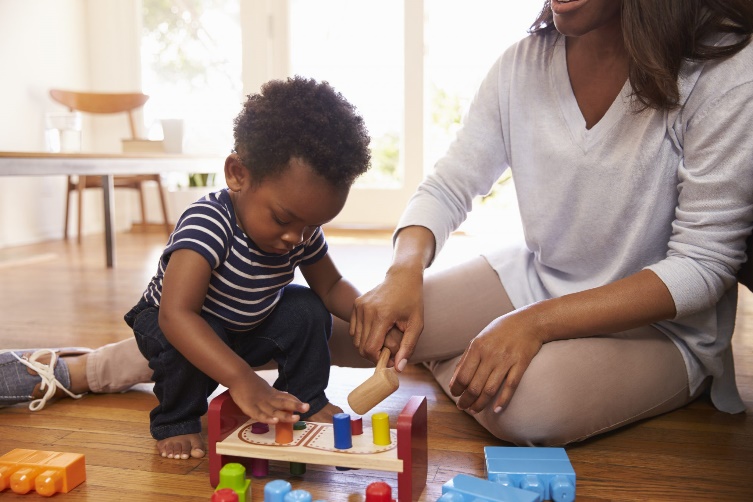 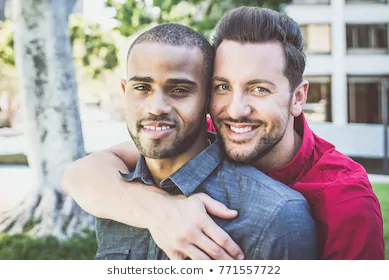 Bowlby’s Monotropic Theory: The Internal Working Model
Bowlby’s Monotropic Theory: Critical Period
Where do you think the idea for a critical period of attachment came from?
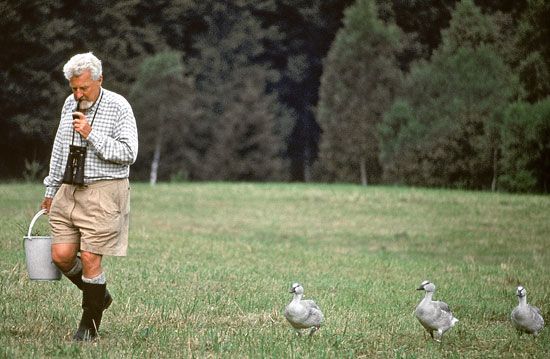 Bowlby took this idea from the work of Lorenz, who suggested that if young geese did not imprint soon after hatching, they would loose the ability to do so
Bowlby believed that the same was true for humans.  What did he suggest was the critical period for human attachment?
Bowlby believed that the critical period for attachment in humans ended at around 4 years, although he believed that the first two and a half years with the most important for forming an attachment
Bowlby’s Monotropic Theory: Can you remember what the 6 parts of the theory are?
Write them out, individually,  on a MWB
Sic Pimp